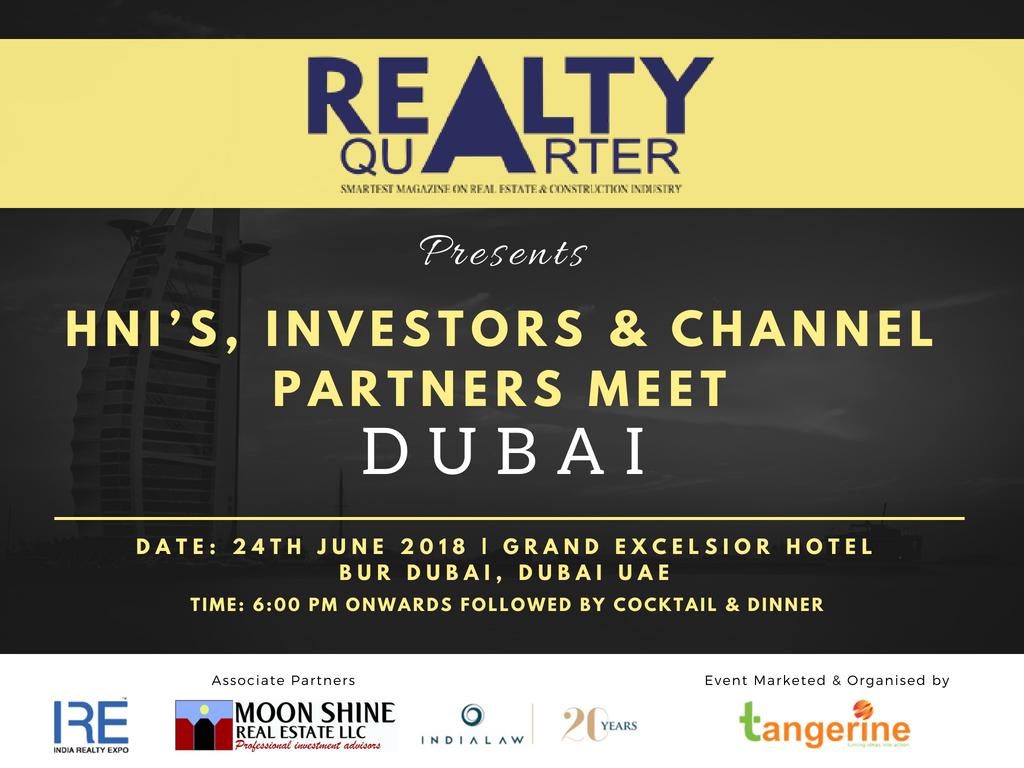 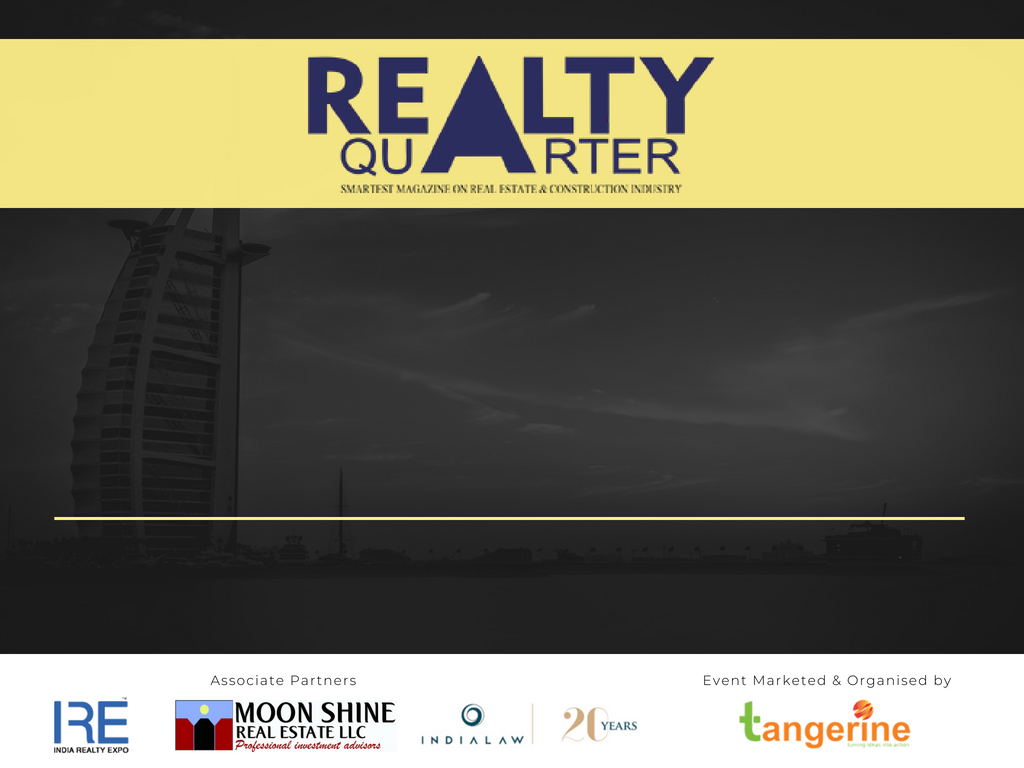 Presents
2nd Biggest CONFERENCE ON “RERA & GST”
MUMBAI
DATE: 07th September 2018 | MAYOR HALL,
 3037 – CD Barfiwala Road, Juhu lane- Yadav Nagar, Andheri - West, Mumbai – 400058
Time: 4:30 to 7:30pm followed by “High Tea”
ABOUT REALTY QUARTER:
Realty Quarter is a premier quarterly magazine with a prime focus to explore the Real Estate Sector, Construction Material Industry,  Advertising and Marketing Verticals in India & International.  
Realty Quarter is one of the most read digital Real Estate portal that syndicates information on:
Real Estate News,
Investments Trends,
Property Updates, 
Research & Surveys, 
Government Policies, 
Architects & Engineers, 
Interior Designers, 
Lifestyle, 
Hospitality and Home Improvements.
WHAT IS ALL ABOUT EVENT?
REALTY QUARTER is organizing conference on “RERA and GST” on Real Estate & Construction Industry to understand the effects of the implicated tax.  
GST is implied by the government to get a uniform tax all over the country but it is creating great havoc in people.
It is vital to understand to the major concern on each business and affects our very own industry. Goods and Services Tax (GST) is already live in the country. 
Now here we have a clear transparent mechanism of knowing what cost you’ll be incurring on a property and you can negotiate on that. 
Overall, this is a very good time because RERA is being implemented in multiple states and GST is also here. So, you have no confusion going forward.
RERA SPEAKERS:
CA RAMESH PRABHU : B. Com. F.C.A., CISA (USA) CA. Ramesh S. Prabhu is Mumbai-based Chartered Accountant with CISA (USA). CA Ramesh Prabhu has practical in-depth knowledge of the Cooperative Housing sector, and is the author of 45 books on issues like Conveyance, transfer of flats, parking, collection of dues from members, and service tax for housing societies. He also Edits MSWA’S Housing Societies Review having circulation of 35,000 copies.
CA ASHWIN SHAH : He is Graduate from Mumbai University in 1986, has done Chartered Accountancy in 1987. He Possess rich and varied experience of three decades in the areas of Advisory and Litigation with Specialization in Real Estate Industry. He has Written numerous articles of Professional interest. He has delivered more than 25 knowledge lecture at Various Forums at Mumbai, Ahmedabad, GOA, Ratnagiri and Varanasi.
SULAIMAN BHIMANI : Sulaiman Bhimani is the President and Founder of NGO called the Citizens Justice Forum (Reg No. E-28689 Mumbai) Our NGO is primarily functioning to address, resolve and put to rest the grievances of masses at large particularly those sections of society who are underprivileged, ignorant and unaware about their legal rights given to them by the Indian Constitution and are being exploited legal system. In short, we aim to assist those who seek justice, achieve their rights given to them by law. Once such issue is brought to our notice by aggrieved citizens, we after a thorough study of the issue we represent the suppressed, aggrieved and neglected citizens. By taking up their issues with higher authorities and put the issues in Public domain through social media posting on blogs, tweet them or publish in Main Media as the case may be. Keeping in mind at all times the benefit and up-liftment of the aggrieved citizens, the gross injustice done to the citizen of India who ought to be protected by the hands of law and hence we take this initiative to address their issues.Bhimani is Champion and Expert In RERA and Co-operative Society Matters He has won many cases in favour of Home Buyers
GST SPEAKERS:
CA ASHIT SHAH : Mr. Ashit Shah is a Partner of Shah and Savla LLP. He is B.Com., F.C.A.  DISA (ICAI) by profession he is a Chartered Accountant and Contributing article in the monthly magazine published by Chamber of Tax Consultant (CTC) & All India Federation of Tax Practitioner (AIFTP) and Goods and Service Tax Practitioner’ Association of Maharashtra (GSTPAM) on Service tax and GST. Contributing article in the monthly magazine published by Chamber of Tax Consultant (CTC) & All India Federation of Tax Practitioner (AIFTP) and Goods and Service Tax Practitioner’ Association of Maharashtra (GSTPAM) on Service tax and GST. Also a Visiting faculty at Regional Institute of Comptroller & Accounting General of India located at Mumbai. 
CA PATHIK SHAH : Mr. Pathik Shah is B. Com,  ACA and LLB, He has written book on Service Tax with Industry Specific and Issues for professionals “Income Tax Law & VAT for Students, Over 7 years of experience in Service Tax and VAT as consultant and Advisor also  delivered many lecture on Service Tax and VAT. 
CA GIRISH P. JAIN : GPJC A Company established by C.A. Girish P. Jain with a vision to provide “All Services Under One Roof” under the flagship of GPJC Group. The GPJC Group is having 16 years of hardcore and committed experience in the areas of Income Tax, Registration of Companies, Consulting Foreign Companies, Insurance Advisory, Amalgamation, Mergers, Mergers, Demergers and other related matters.
WHO ALL ARE ATTENDING THIS EVENT?
All Real Estate Professionals, 
Corporate Owners, 
Developers/Builders, 
Channel Partners, 
Advocates, 
Consultants, 
Traders, 
Start-ups, 
Manufacturers, 
Senior & Middle level Executives, 
Businessman Professionals, 
CFO’s, CEO’s and Legal Executives.
WHY WE SHOULD ATTEND THIS EVENT?
Highly focused and knowledge oriented designed seminar.
Interactive Question & Answers Session.
High profile Speakers.
More clarity on RERA & GST.
DELIVERABLES:
Study Materials. (RERA and GST)
Notes
PPT of all SPEAKERS
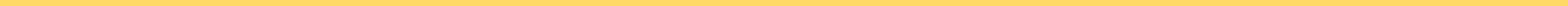 PARTICIPATION CHARGES:
Registration Before 28th August 2018, INR: 900 Only/- Plus GST (Per Person)
Registration on Spot Booking i.e. 07th September 2018, INR: 1,100 Only/- Plus GST (Per Person)
Registration in Group Booking before 28th September 2018, INR: 700 Only/- Plus GST (Minimum 5 Person)
Note: Prior registration is Mandatory due to AVAILABILITY
PAYMENT MODE
Cheque should be made  in favor of “TANGERINE MEDIA & ADVERTISING”
THANK YOU!
Sponsorship Mr. Pawan Singh      – (M): 9820659743 (E) marketing@realtyqurter.com

Participation Ms. Lucia               – (M): 8767280487 (E) lucia.realtyquarter@gmail.com
	        Ms. Anita               – (M): 8767280487 (E) marketing@realtyqurter.com
Note: Registration starts at 4 pm followed by “High Tea”